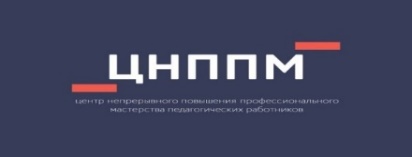 ВПР по математике: структура, подготовка, критерии оценивания
Преподаватель ЦНППМ ПР Демидова С.В.
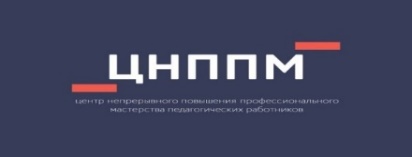 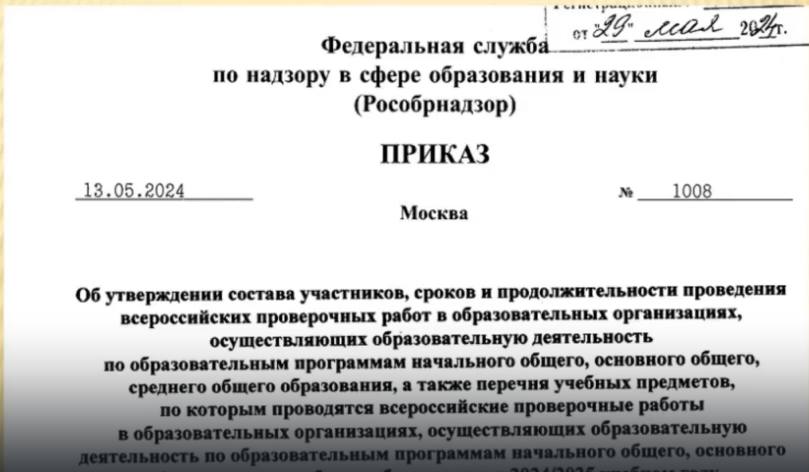 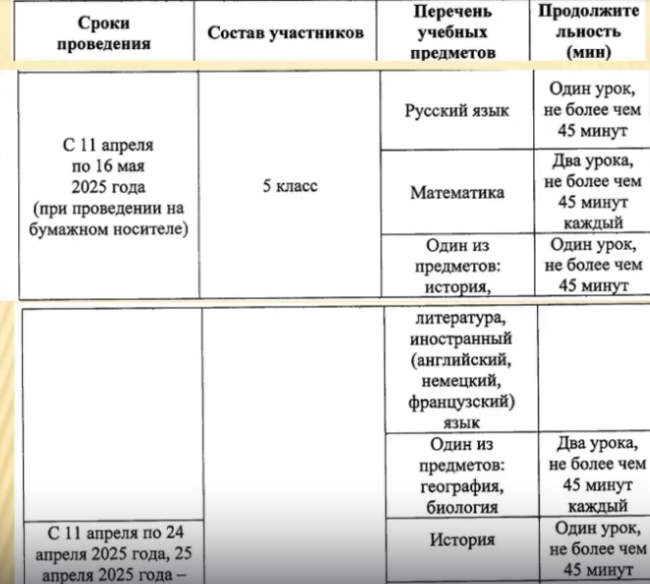 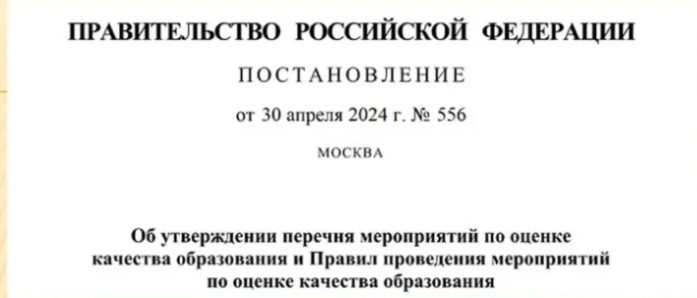 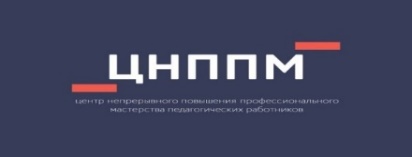 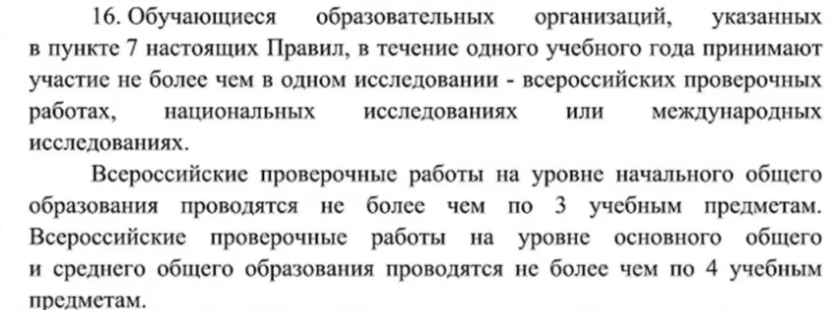 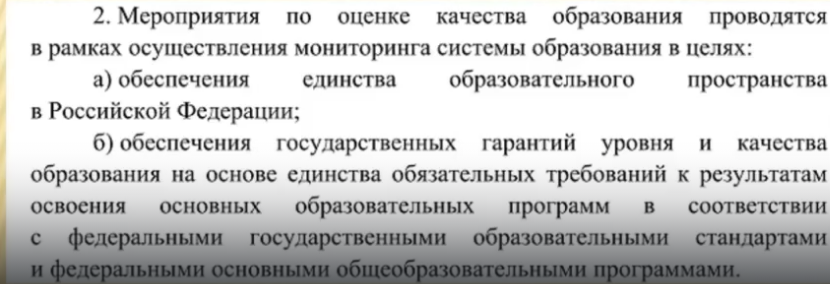 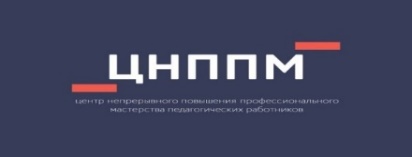 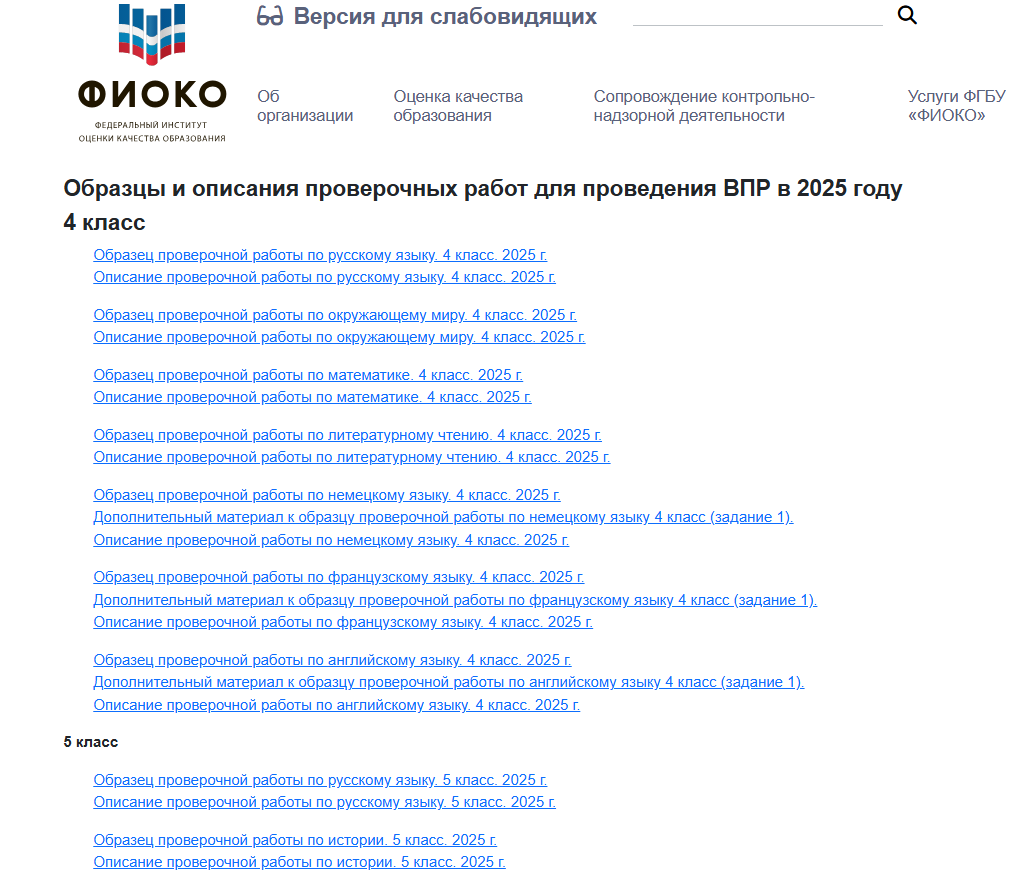 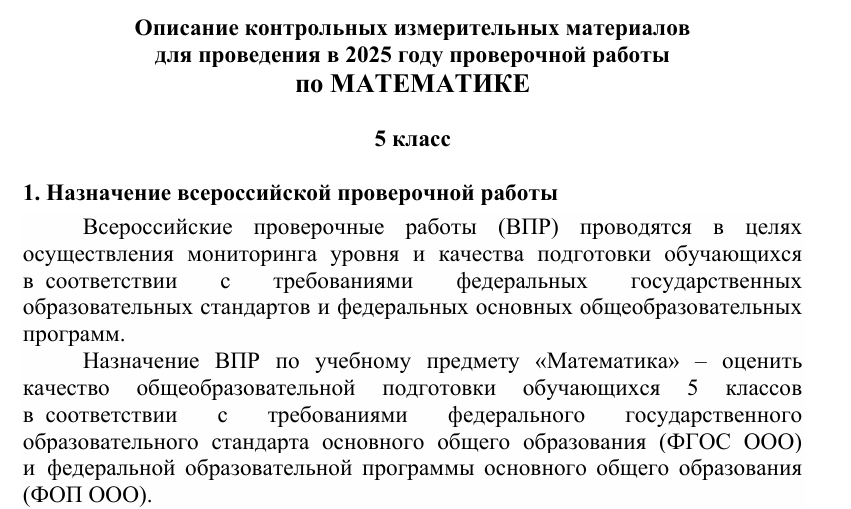 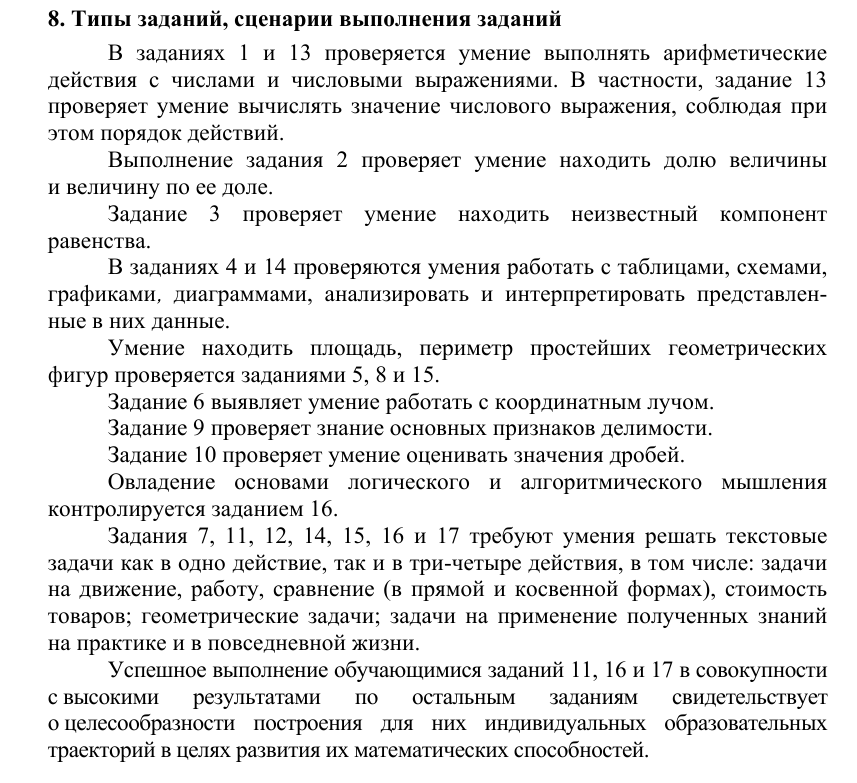 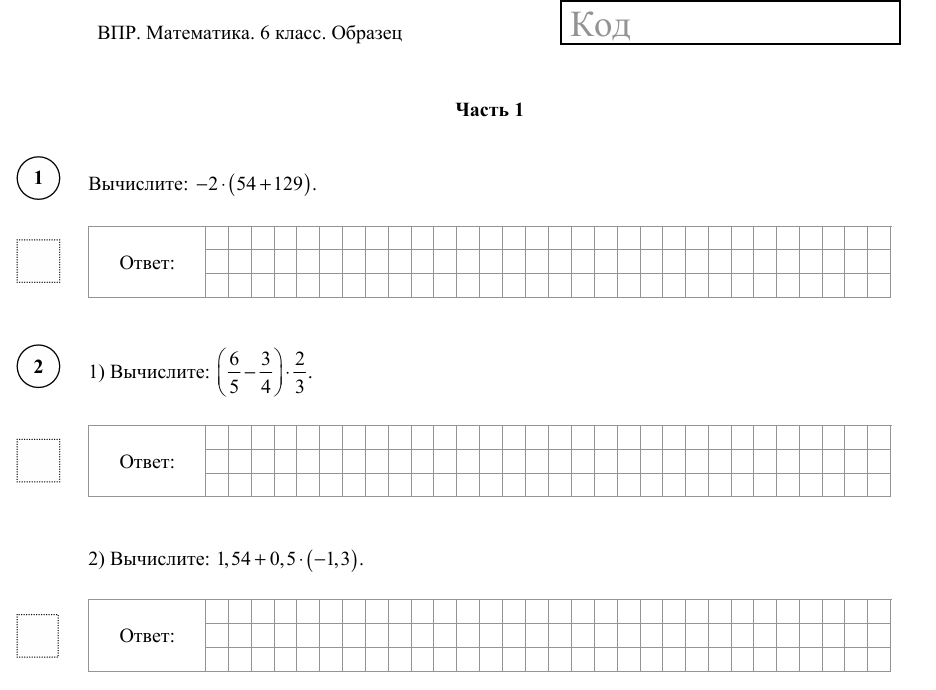 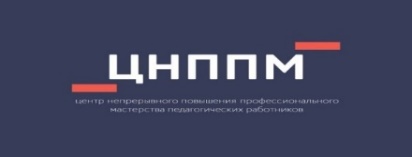 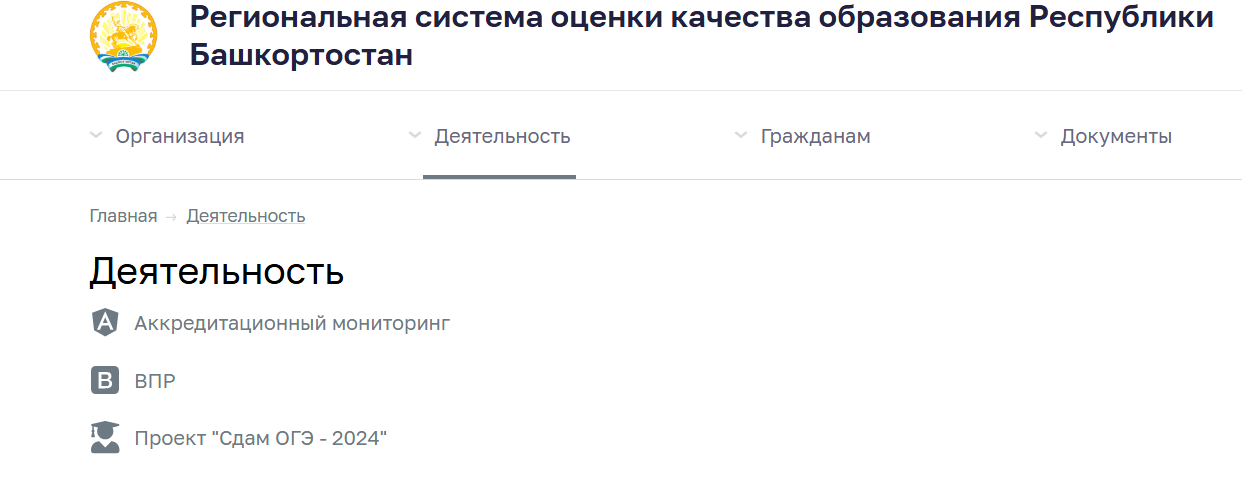 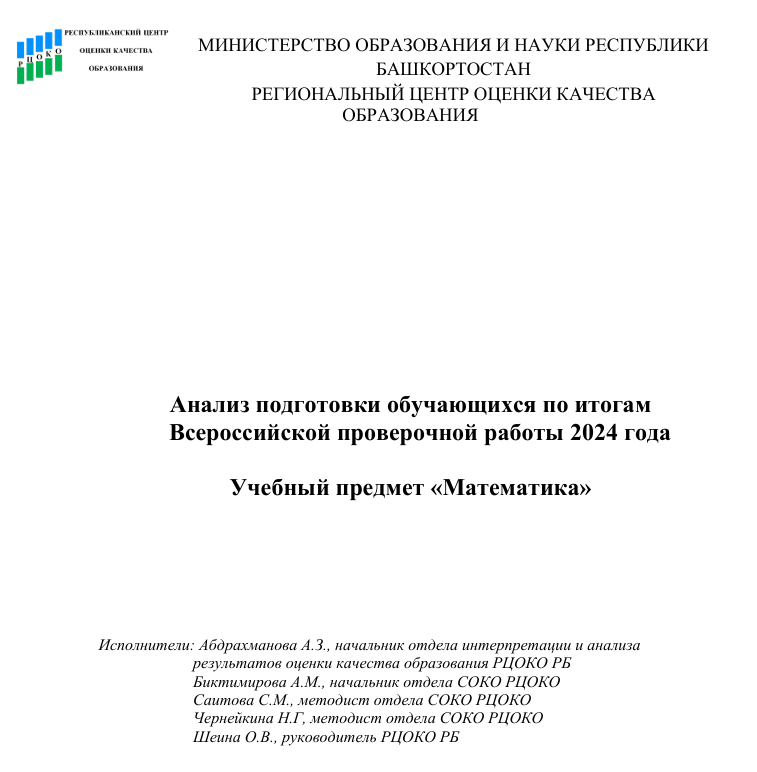 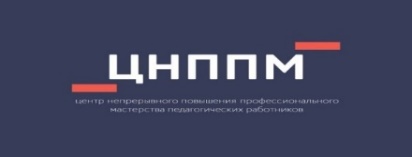 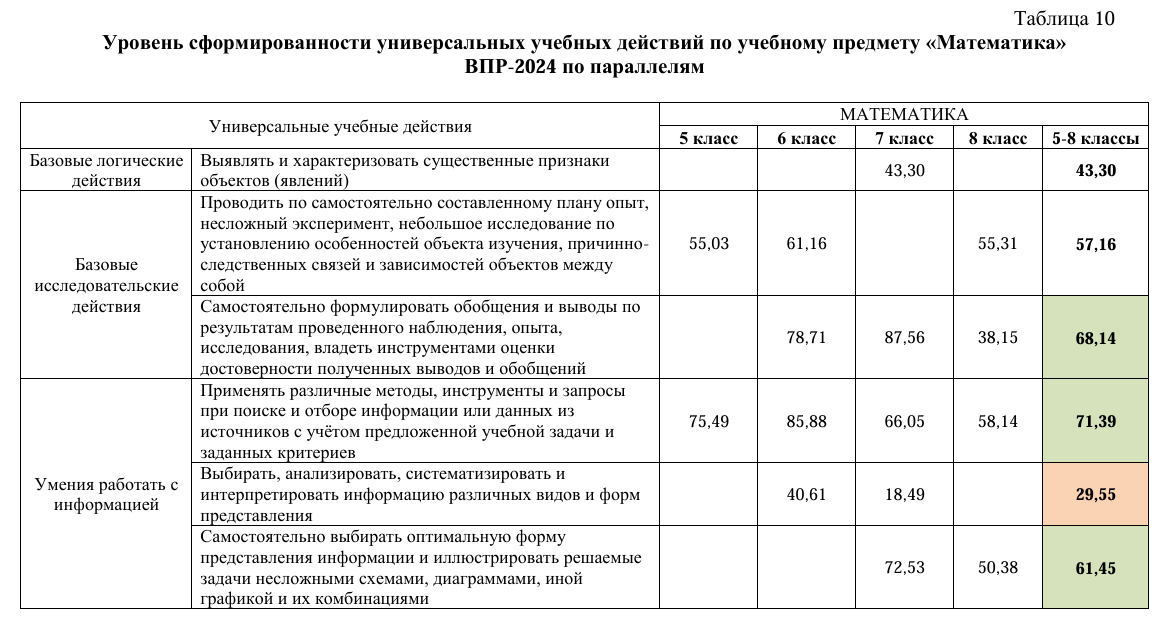 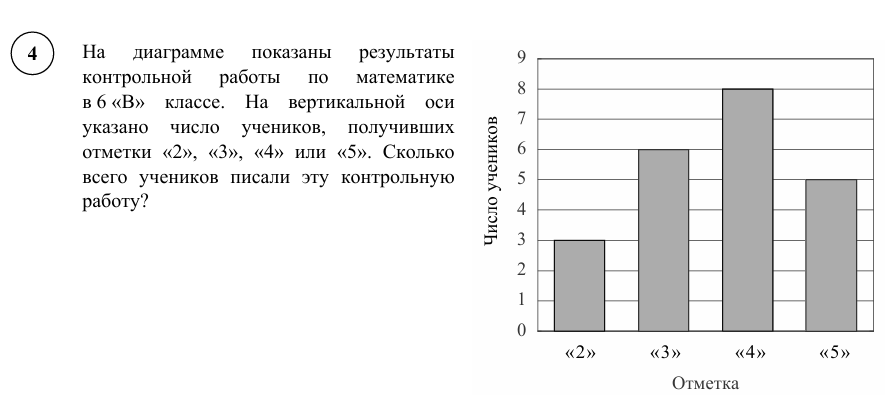 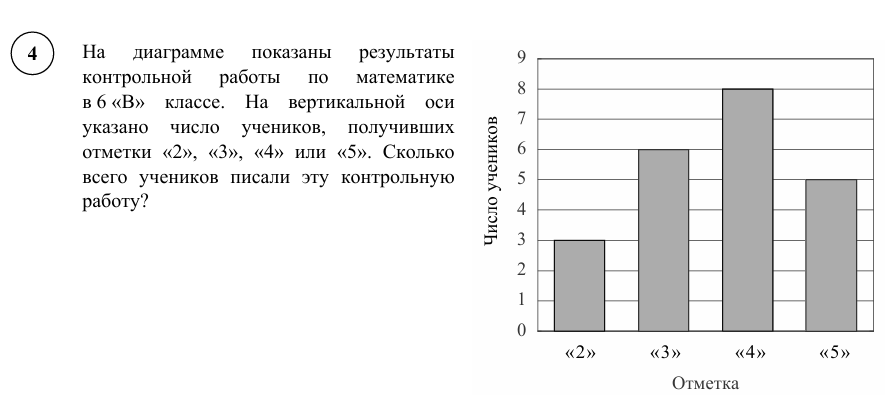 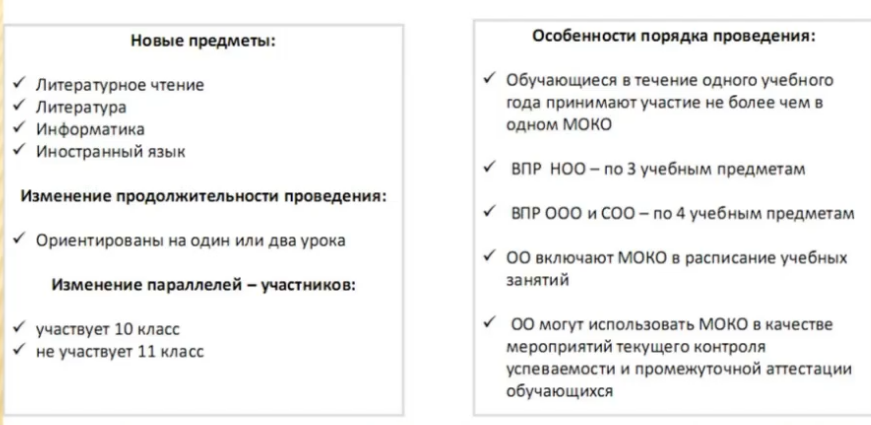 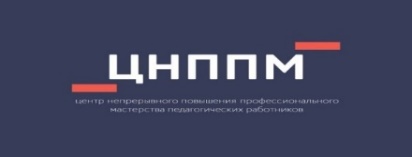 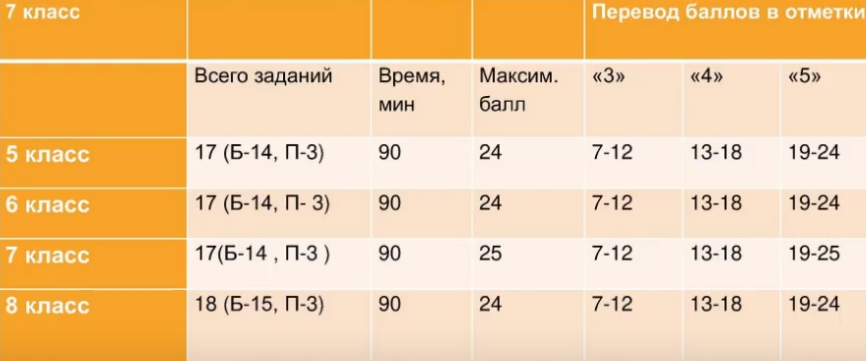 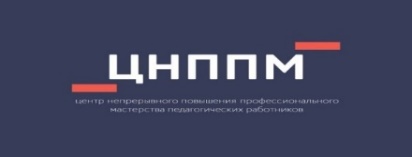 5 класс
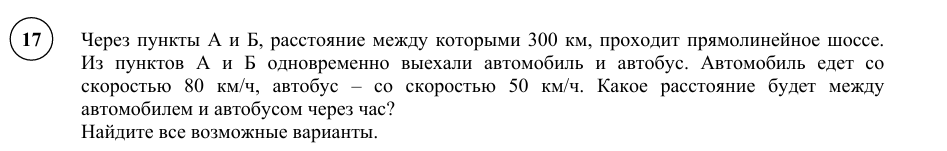 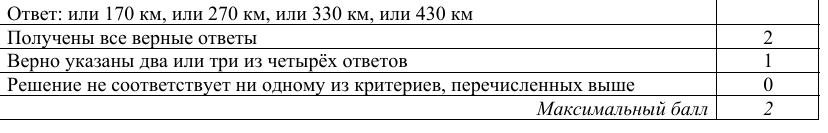 7 класс
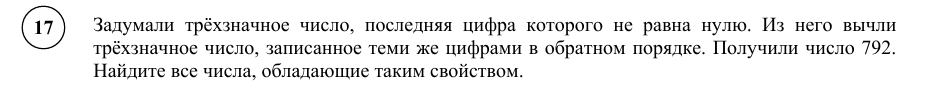 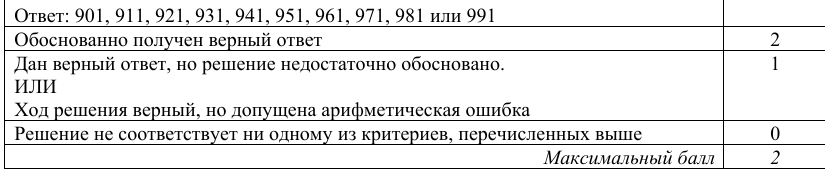 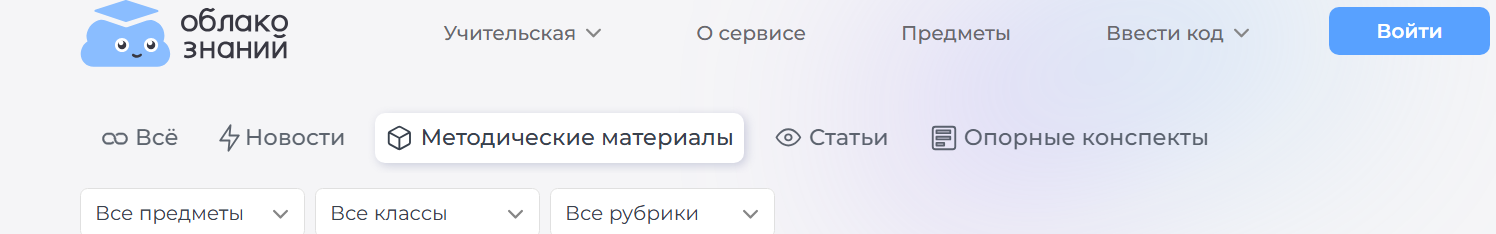 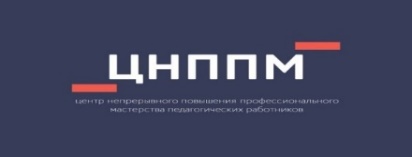 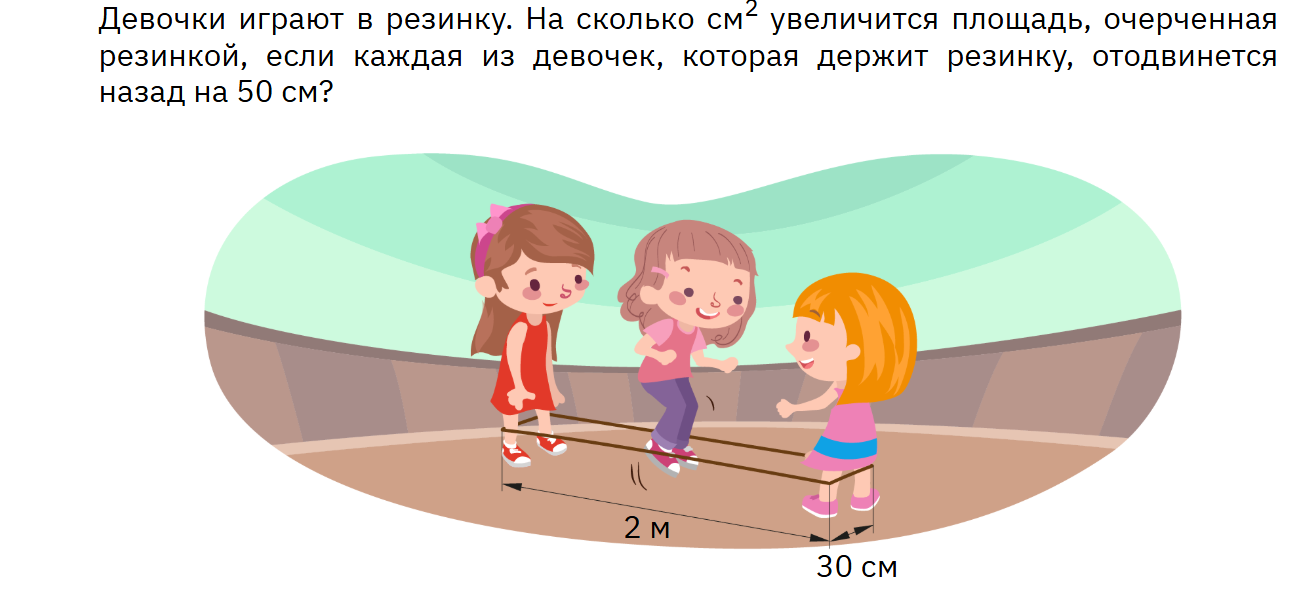 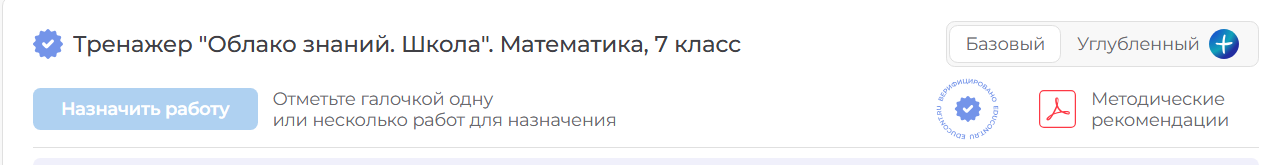 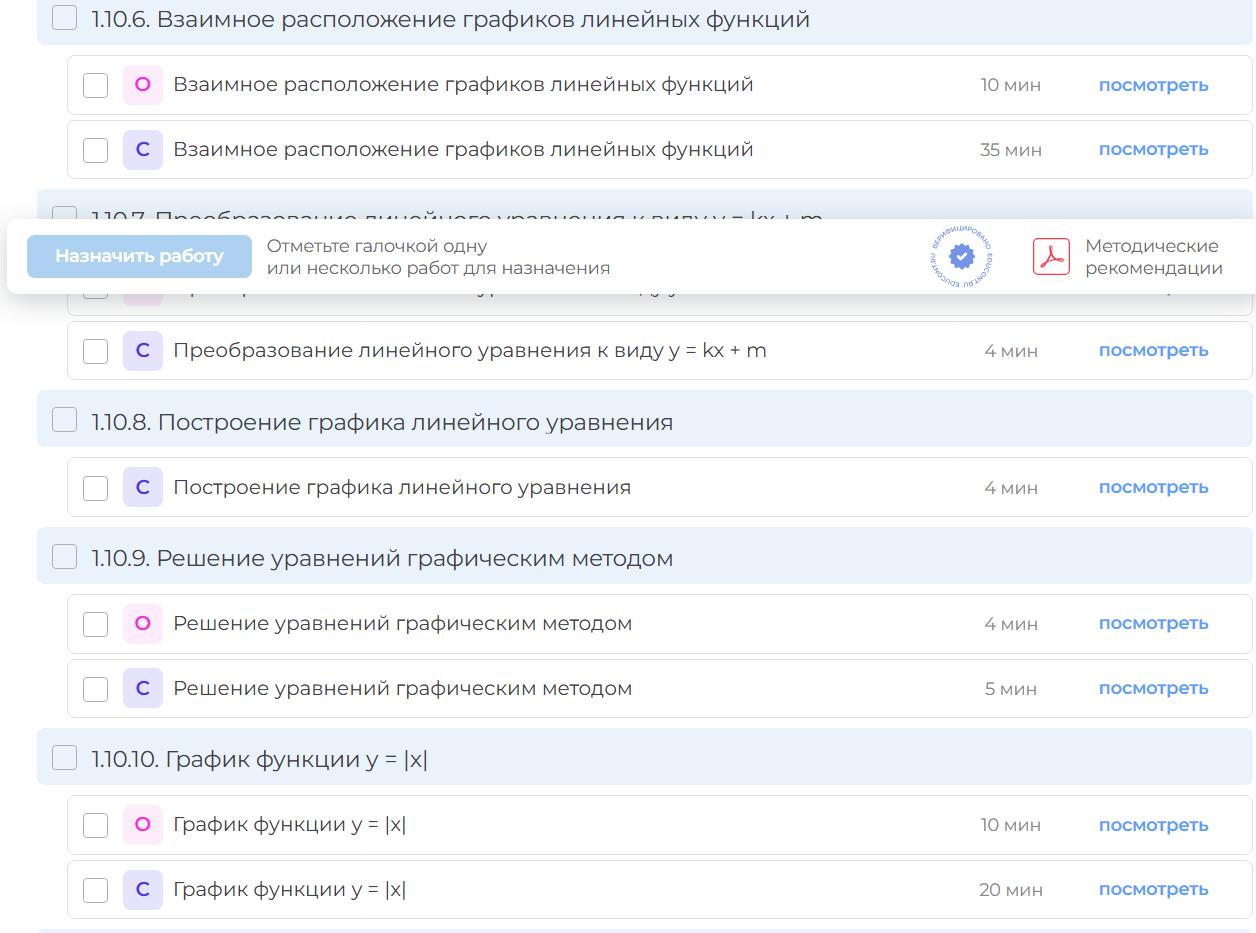 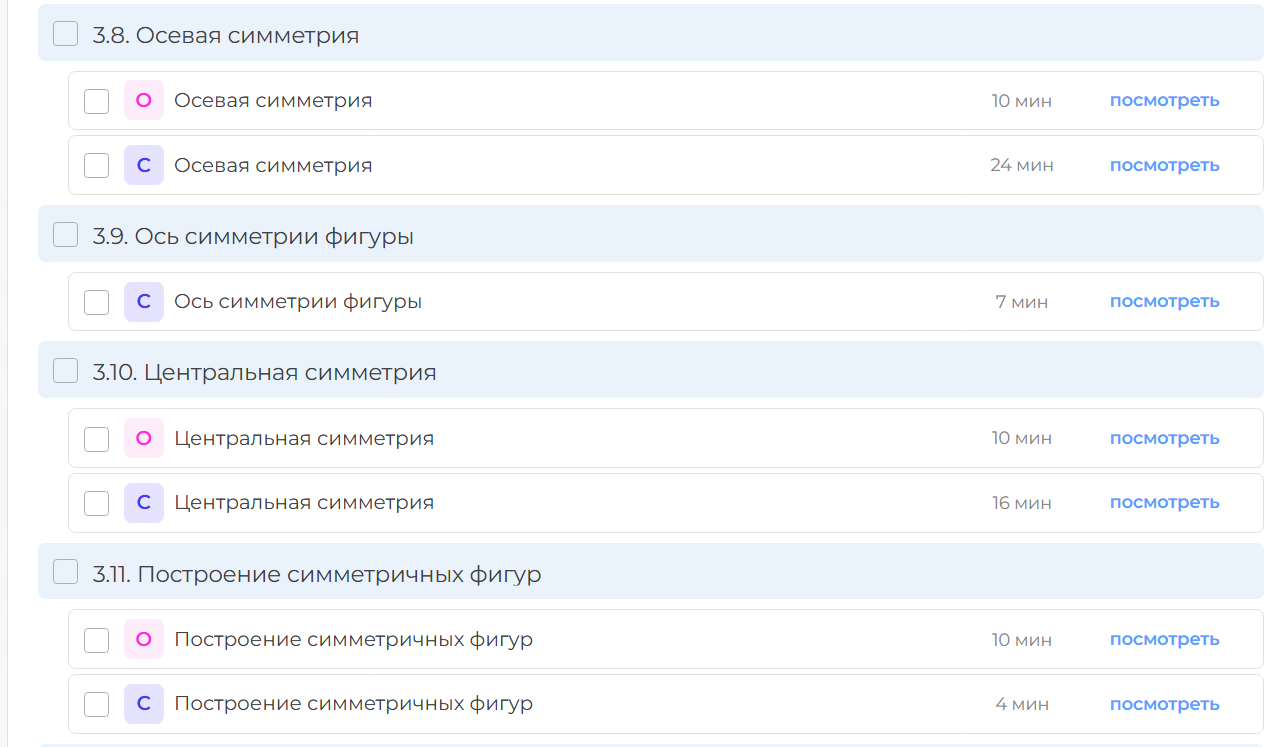 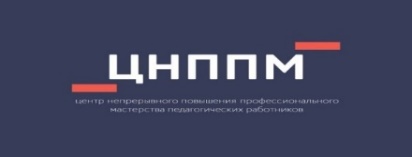 ЦНППМПР УМПК приглашает  учителей математики на курс
повышения квалификации по дополнительной профессиональной программе
«Методические особенности преподавания учебного предмета "Математика« на углубленном уровне».
Регистрация на курс повышения квалификации осуществляется
по ссылке: https://cnppmpr-ufa.ru/course/4146
Объем курса: 72 часа.
Сроки реализации программы: 17.04.2025 г.– 26.04.2025 г.
Форма обучения: заочная с применением ДОТ. 
Обучение по программе проводится на бюджетной основе.
Спасибо большое за внимание!